Игровой самомассаж как одна из форм оздоровления детей в детском саду.
Актуальность: 
       В последние годы наблюдается ухудшение состояния здоровья детей. И возникла необходимость поиска нетрадиционных путей организации коррекционно-образовательного процесса уже в раннем,  дошкольном возрасте. Одной из основных задач, стоящих перед нами - педагогами, является воспитание здорового подрастающего поколения. Одним из таких направлений является самомассаж. Игровой метод придает учебно-воспитательному процессу привлекательную форму, облегчает процесс запоминания и освоение упражнений, повышает эмоциональный фон занятий, способствует развитию мышления, воображения и творческих способностей ребенка.
Ц е л ь –Укреплять  и сохранять здоровье детей младшего дошкольного возраста посредством организации игрового самомассажа.
Задачи проекта: 
формировать понимание необходимости заботиться о своем здоровье, беречь его, учиться быть здоровыми и вести здоровый образ жизни;
повышать грамотность родителей в вопросах воспитания и укрепления здоровья дошкольников.
Под игровым самомассажем понимается следующее:
имитационные упражнения; 
мимические упражнения; 
упражнения для стоп, рук, спины и лица.
Разновидности самомассажа
Ручной самомассаж. 





.
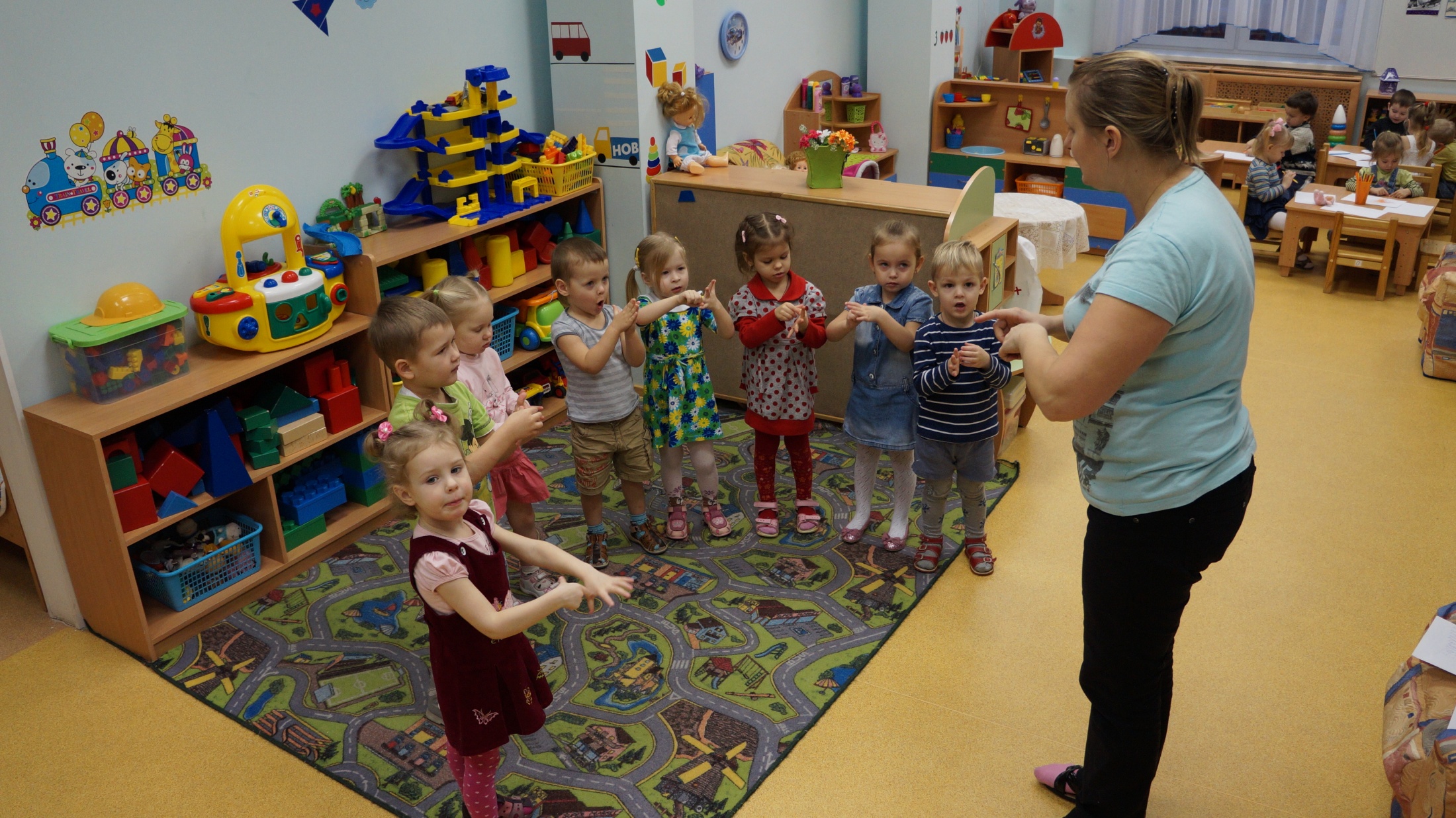 2. Самомассаж с помощью немеханизированных устройств (массажные мячи, щётки с ворсом различной жесткости и др.). 
 3. Массажные дорожки
Этот пальчик –папочка,
Этот пальчик- мамочка,
Этот пальчик-  бабушка,
Этот пальчик- дедушка,
Этот пальчик я,
Вот и вся моя семья!
При игровом самомассаже для частей тела используем следующие приемы:
1. Поглаживание 
2. Растирание 
3. Разминание 
4. Поколачивание
Используемые методы обучения дошкольников игровому самомассажу:
Словесный
Наглядный
Практический
Игровой
Игровой самомассаж используются как в регламентированных видах деятельности (НОД, утренняя гимнастика, прогулка), так и в не регламентированных (динамические паузы, гимнастика после сна…).
Использование игрового самомассажа положительно влияет на уровень развития двигательных навыков и физических качеств детей дошкольного возраста.
Итоги проекта:
У большинства детей сформировано понимание о необходимости заботиться о своем здоровье, беречь его вести здоровый образ жизни. 
Создана атмосфера взаимопонимания, направленная на развитие и укрепление здоровья детей.
Установлены партнерские отношения семьями детей группы; 
   Ознакомили родителей с методами оздоровления детей в детском саду и дома (показ презентации «Игровой самомассаж»,консультации и рекомендации,создание картотеки упражнений для использования родителями дома, День Открытых дверей- показ НОД с элементами игрового самомассажа )
Была создана развивающая среда для развития игровогосамомассажа.
(массажные мячики,варежки,бигуди.зубные щётки,резинки для волос, массажные коврики и т.п.)